VI Savjetovanje CG KO CIGRE
-DIMENZIONISANJE UZEMLJIVAČKOG   SISTEMA- TS VN/SN
Jovan Šćekić
Vladan Radulović
Budva, maj 2019. godine
UZEMLJENJE I UZEMLJIVAČ
-Uzemljivač je provodnik ili više provodnika koji su položeni u tlo i sa njim su u neposrednom kontaktu. Uzemljivački sistem čine međusobno povezani uzemljivači, zaštitni provodnici nadzemnih vodova, plaštovi kablova i druge metalne instalacije koje su u kontaktu sa tlom.
-Pod uzemljenjem podrazumijeva se povezivanje provodnih djelova sa zemljom, preko uzemljivača.
STRUJA UZEMLJIVAČA PREMA STANDARDU IEEE 80-2000
Struja zemljospoja je promenjiva u vremenu
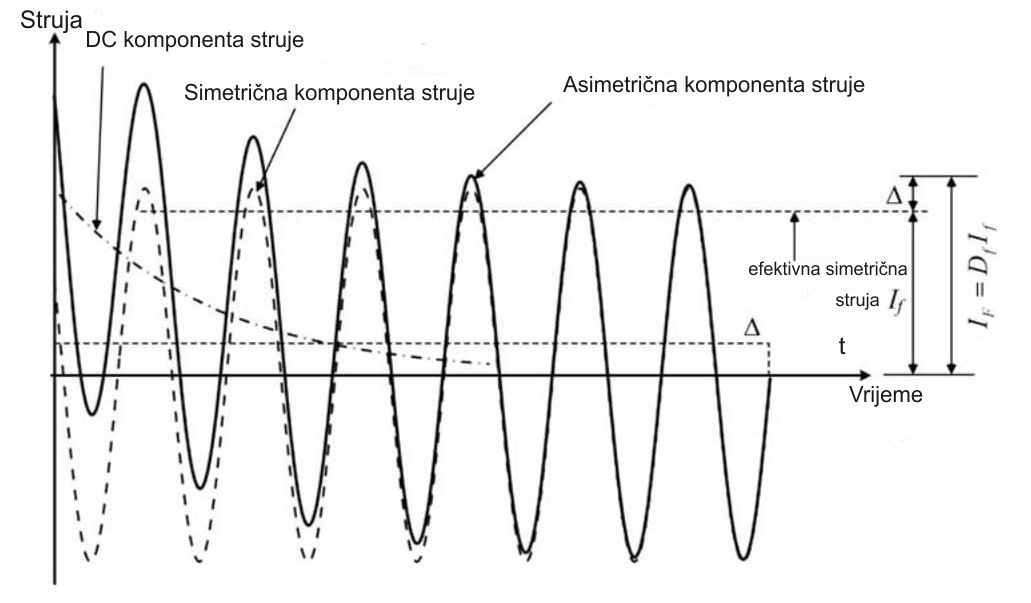 STRUJA UZEMLJIVAČA PREMA STANDARDU IEEE 80-2000
STRUJA UZEMLJIVAČA PREMA STANDARDU IEEE 80-2000
STRUJA UZEMLJIVAČA PREMA STANDARDU IEEE 80-2000
Faktori koji utiču na struju uzemljivača :
Otpornost uzemljivača
Nadzemni vodovi 
Zakopani kablovi i cijevi 
Asimetrija struje kvara
Raspodjela struje u sistemu uzemljenja za najkritičniji kvar u TS VN/SN
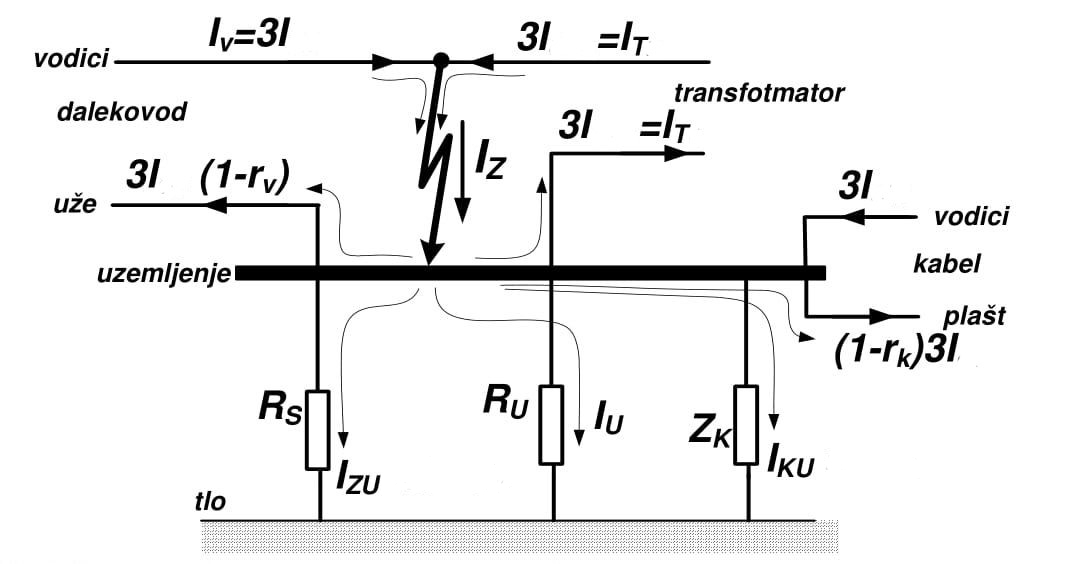 k0
t0
v0
v0
t0
t0
v0
v0
k0
k0
Raspodjela struje u sistemu uzemljenja za najkritičniji kvar u TS VN/SN
DIMENZIONISANJE SISTEMA UZEMLJENJA
HVALA NA PAŽNJI